Extra Agreement Practice
DIRECTIONS:  FIND THE SUBJECT FIRST!  AND THEN DECIDE ON THE CORRECT VERB FORM.
There are two exercises, and answer slides are included so you can check your work.
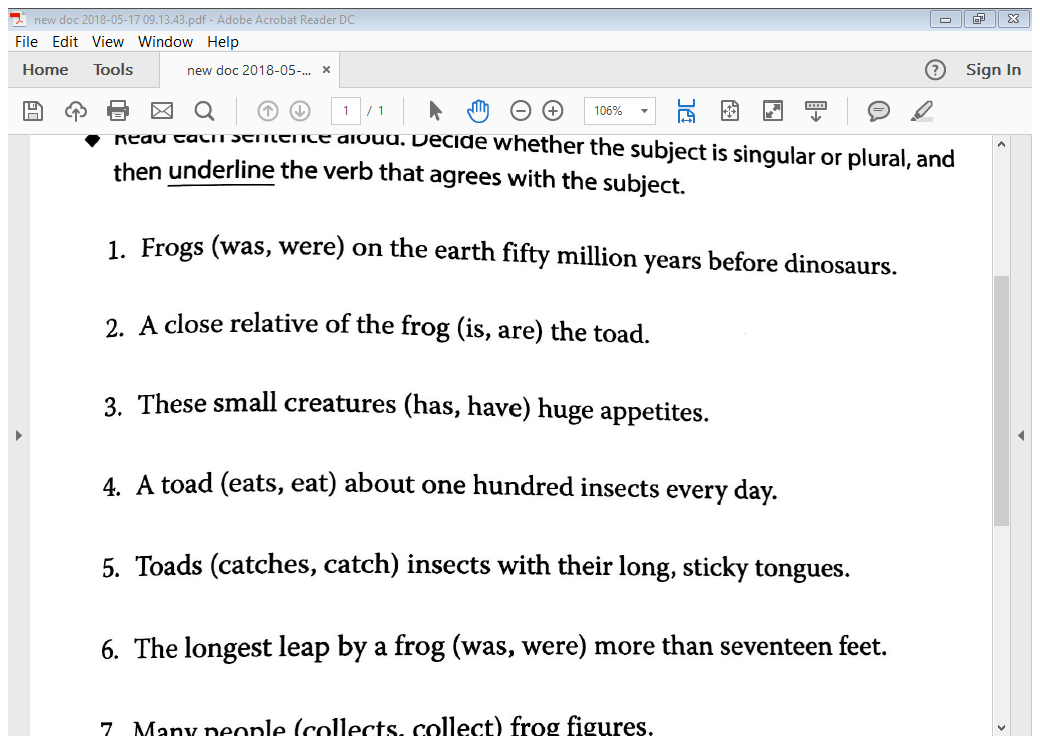 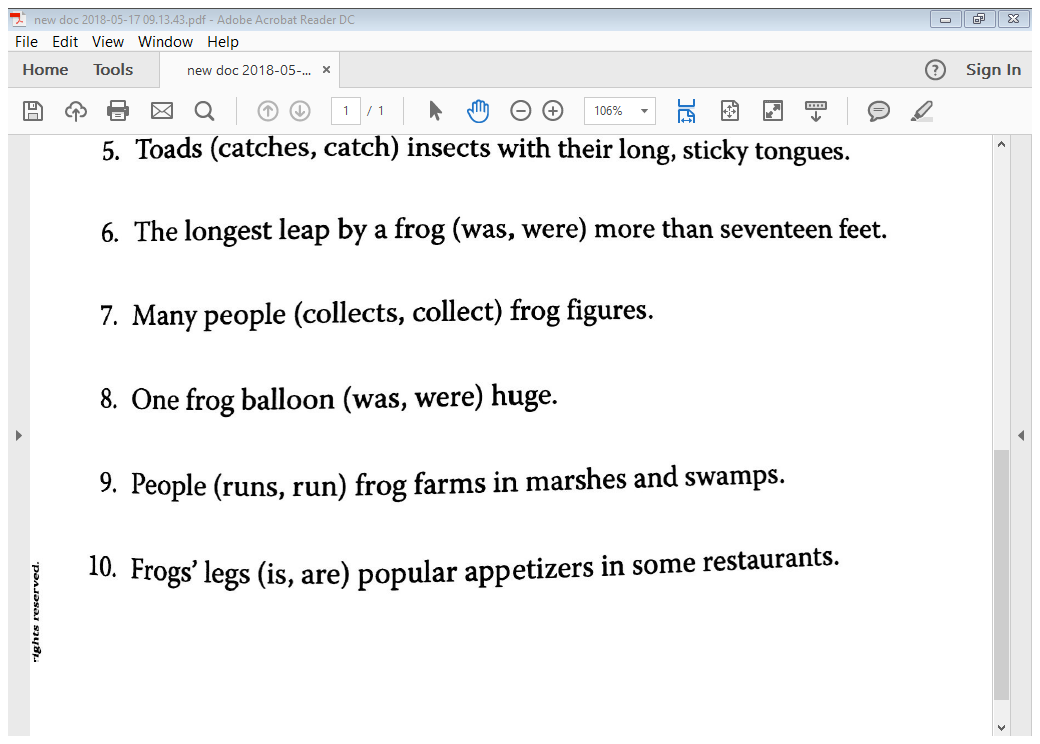 ANSWERS on next slides.
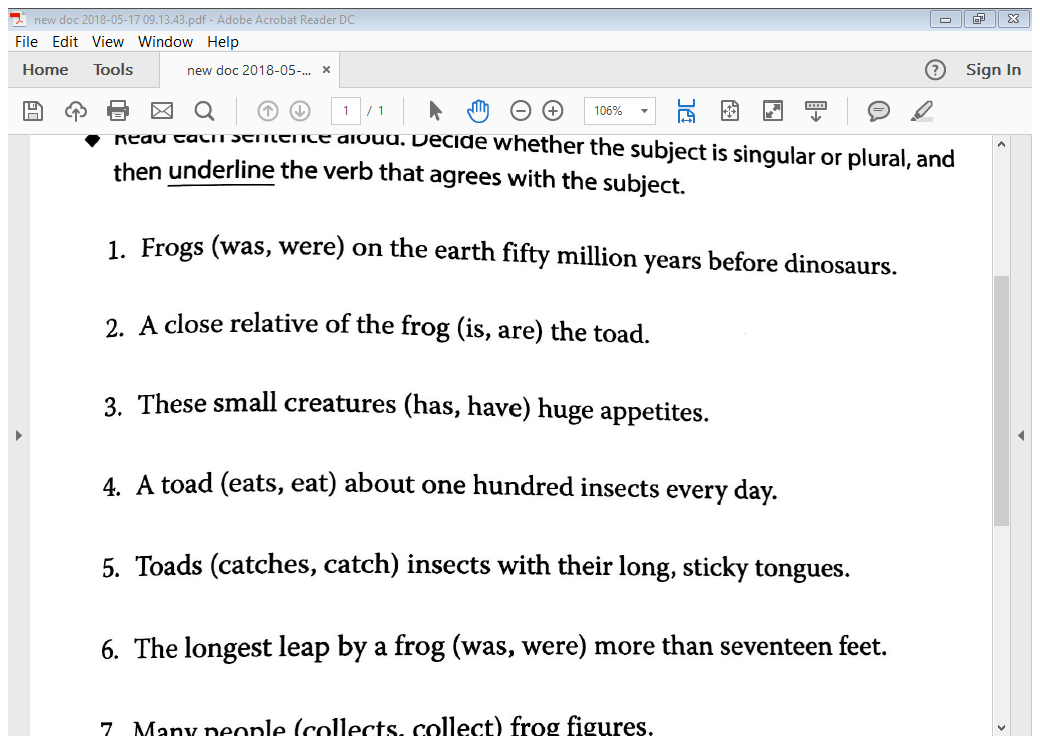 Remember that this is one of those inverted sentences; sometimes the subject does come after the verb.  Try re-writing the sentence in regular order (subject-verb) in your head.
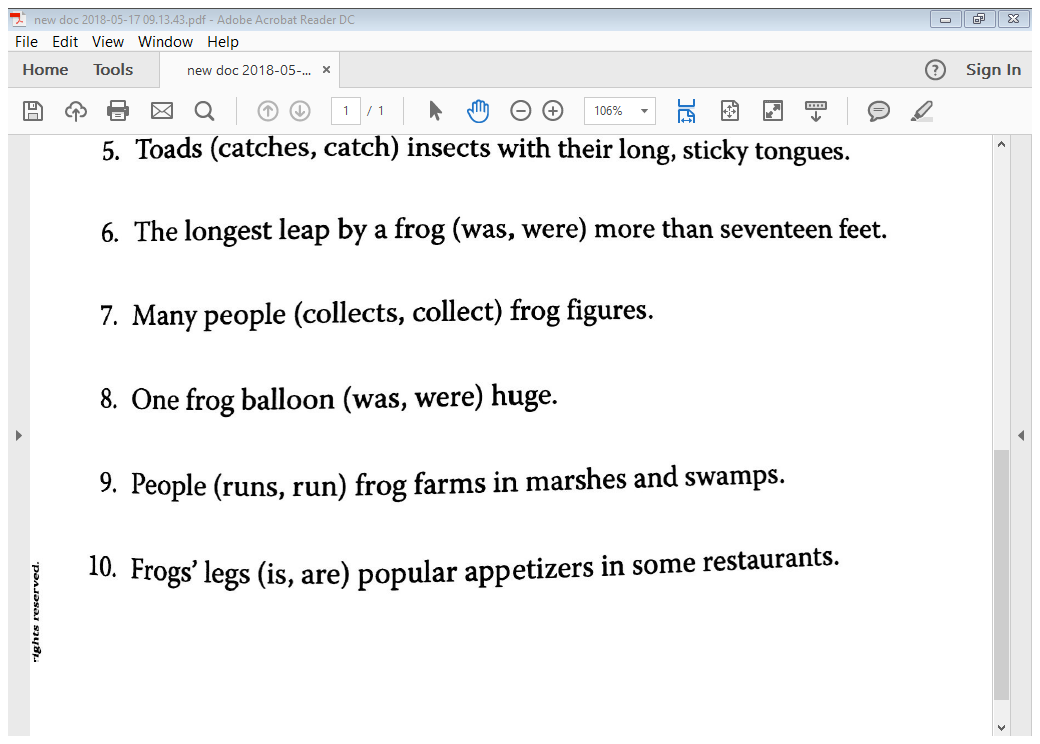 KEEP GOING FOR MORE PRACTICE
A toad’s diet, which consists mainly of insects, (KEEP/KEEPS) the amphibian well-fed.

Red-spotted toads who live in the desert (SEEK/SEEKS) shelter from the hot sun.

The stars, shining bright in the nighttime sky, (REVEAL/REVEALS) the beauty of nature.

Inventors who have been tinkering with mechanics for centuries (HAS/HAVE) produced great innovations.

Campaign financing laws, addressed in a recent congressional session, (HAS/HAVE) the potential to cause more controversy.

As spring turns to summer, the flowers growing from beneath the sod (BLOOM/BLOOMS) quickly.

At the top of that pole (FLY/FLIES) the Lone Star flag.
A toad’s diet, which consists mainly of insects, (KEEP/KEEPS) the amphibian well-fed.

Red-spotted toads who live in the desert (SEEK/SEEKS) shelter from the hot sun.

The stars, shining bright in the nighttime sky, (REVEAL/REVEALS) the beauty of nature.

Inventors who have been tinkering with mechanics for centuries (HAS/HAVE) produced great innovations.

Campaign financing laws, addressed in a recent congressional session, (HAS/HAVE) the potential to cause more controversy.

As spring turns to summer, the flowers growing from beneath the sod (BLOOM/BLOOMS) quickly.

At the top of that pole (FLY/FLIES) the Lone Star flag.
Remember that this is one of those inverted sentences; sometimes the subject does come after the verb.  Try re-writing the sentence in regular order (subject-verb) in your head.